Case Studies of Successful Sales
Vince Carone – Regional Sales Manager  5.9.12
Who We Are…
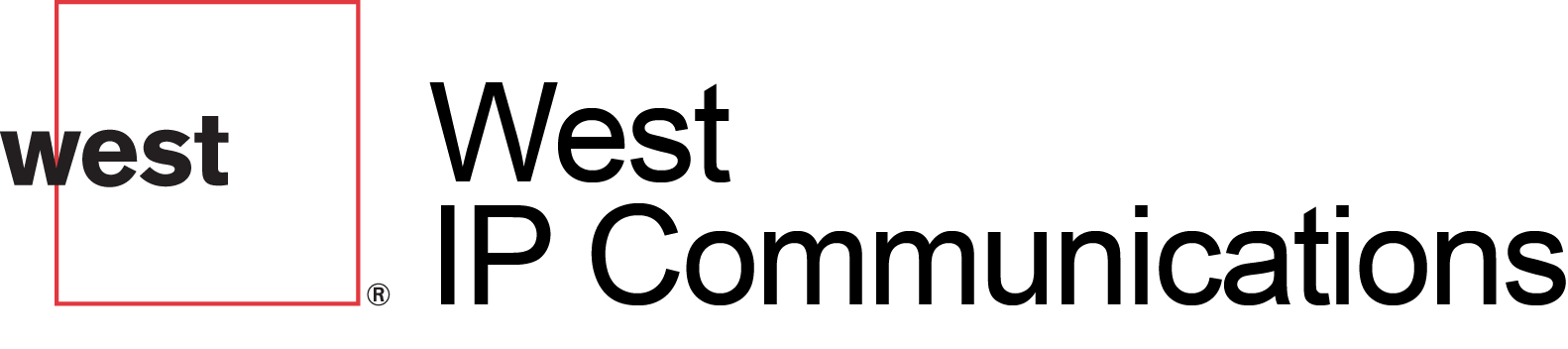 We Are Not A Phone Company.

We…
Deliver world-class service
Raise the performance of your company
Transform the way your business works
Unite & Deploy business technologies via a scalable on-demand, cloud-based communications platform 
Leverage communication tools in a way that outmoded telephone companies can’t
2
WIPC Complete UC Portfolio
Application Aware Networks
Enterprise Voice & Telephony
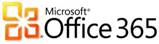 WIPC
Mobile
Connect
WIPC
Control
Maxx
WIPC
MAXXIS
WIPC
MaxxSecure
WIPC
VoiceMaxx
VoiceMaxx CE
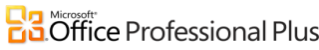 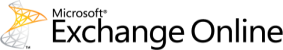 Network
Infrastructure
Network
Management
QoS
Management
Unified Threat
Management
Telephony
Trunking
Mobile
Integration
Contact
Center
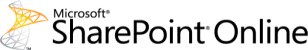 Unified Communications 
As a Service
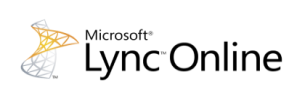 Messaging & Presence
Conferencing & Collaboration
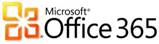 WIPC
MaxxUM
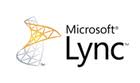 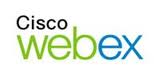 WIPC
AMP
WIPC
DirecFax
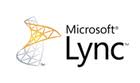 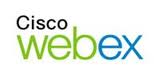 Audio 
Conferencing
Web 
Conferencing
Video 
Conferencing
IM & Presence
Email
Fax
Voicemail
3
Client Applications Integration
Today’s Focus:  Vertical Industries
1
2
3
4
[Speaker Notes: An explosion of consumer and web 2.0 technologies and services have set the expectation that information sharing and collaboration should be the rule, not the exception.

A critical mass of broadband and MPLS networking has empowered and truly global and mobile workforce.  

And VoIP technology is finally providing enterprise-grade quality leading the largest enterprises to adopt the technology in widespread fashion.]
Customer:  REIT with 200 Locations
Triggers

10 year old phone system at Headquarters
Branch locations opening and closing
Lean IT Staff
Small Capital Budget
Centralizing Management
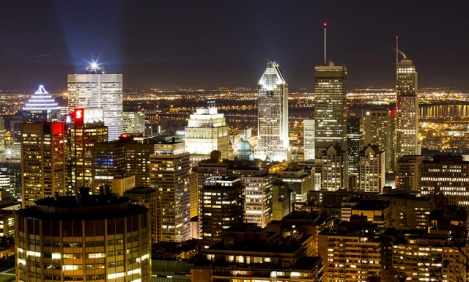 5
Customer Solution
Application Aware Networks
Enterprise Voice & Telephony
MAXXIS
MaxxSecure
VoiceMaxx
Provided MPLS
Pilot for Hosted Voice
RoadMap
6
Customer: Transportation/Trucking 60 Locations
Triggers

Wanted to upgrade technology while reducing costs and improving efficiencies
IT Director wanted visibility into traffic at remote locations with no IT expertise in order  to determine bandwidth needs 
Old Phone systems – No UC or reporting capabilities
Contracts on Month to Month
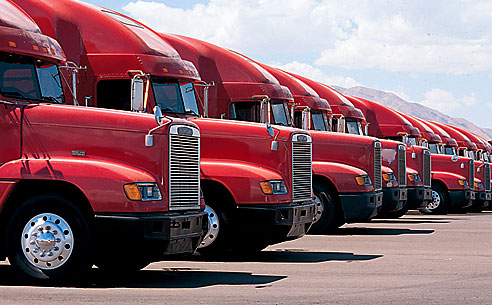 7
Customer Solution
Network
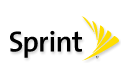 Enterprise Voice & Telephony
VoiceMaxx
MaxxPoint Web Portal
ControlMaxx
2 yrs left on Sprint MPLS contract
Provided Monitoring Tools
Voice Maxx to ALL locations? 
ControlMaxx
8
Customer:  Manufacturer 300 locations
Triggers

Lean IT Staff with no IT experience at branch locations
IT Director did not want to manage phone systems
Old phone systems
Need to control costs
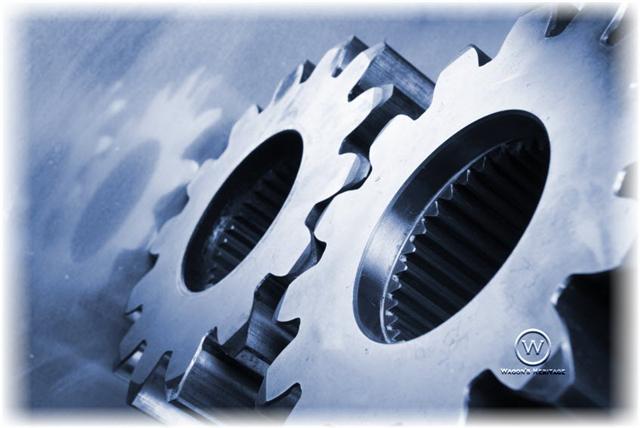 9
Customer Solution
Network
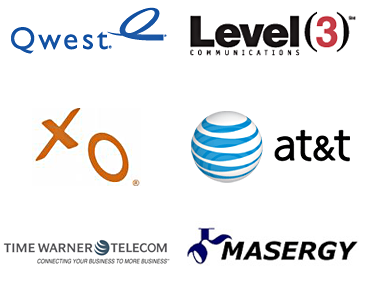 Enterprise Voice & Telephony
MAXXIS
MaxxPoint Web Portal
VoiceMaxx
ControlMaxx
Provided VoiceMaxx over existing AT&T MPLS
T1s for redundant MAXXIS network
Primary VoiceMaxx - fail-over to AT&T
Network Monitoring Tools
10
Common Customer Characteristics
Lean IT Staff
Old Phone Systems
Tight Budgets
Desire for Management Reporting Capability
11
[Speaker Notes: Opportunity to discuss the key differentiators]
Enterprise Voice
Flexible Application of Technology and Solutions
Conferencing &Collaboration
Managed Network
A robust portfolio of proprietary and partner services, coupled with the experience and knowledge to engineer a solution that is most suitable to a company’s needs
Messaging & Presence
System Integration & Application
Client
12
Q&A
Resources
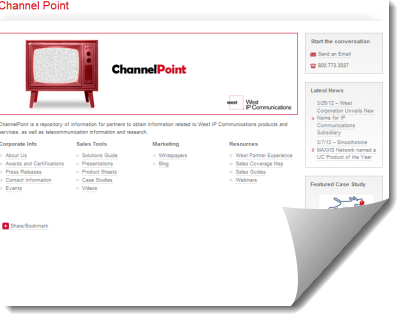 Partner Portal ChannelPoint
Case Studies
Product Sheets
Presentations
Webinars
14
Contacts

Wade Wing
Channel Manager East
wwing@westipc.com
502.315.5163

Janeen Fischer
Channel Marketing Manager
jfischer@westipc.com
925.271.792

Vince Carone
Regional Sales Manager
vcarone@westipc.com
847.512.4202

partner@westipc.com